Ancient Pottery
Coil Building
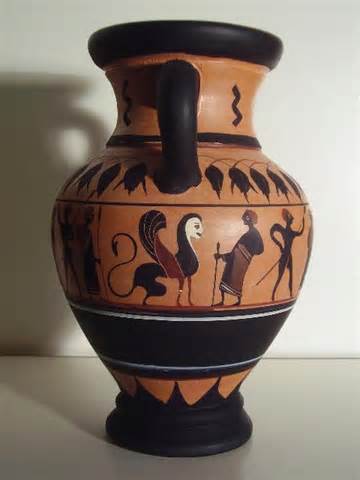 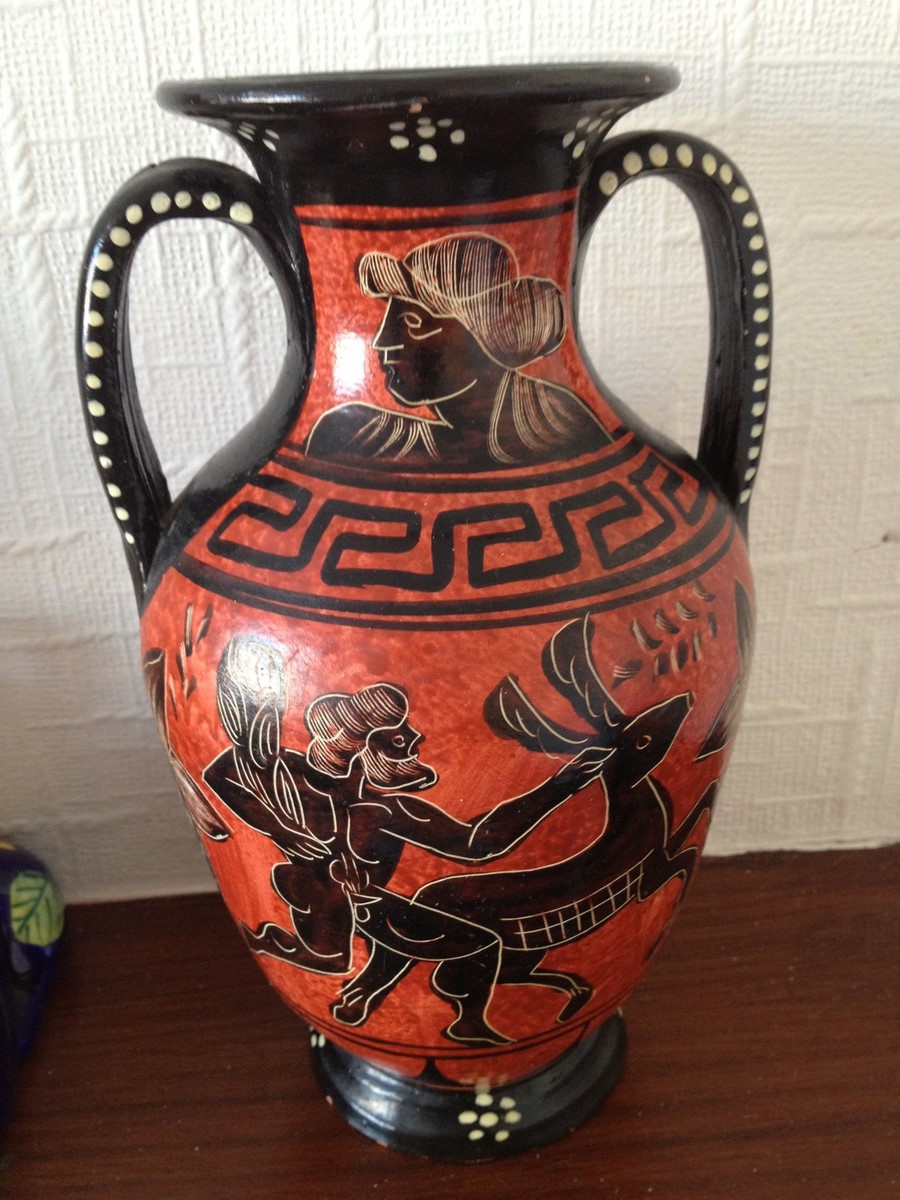 GREEK POTTERY
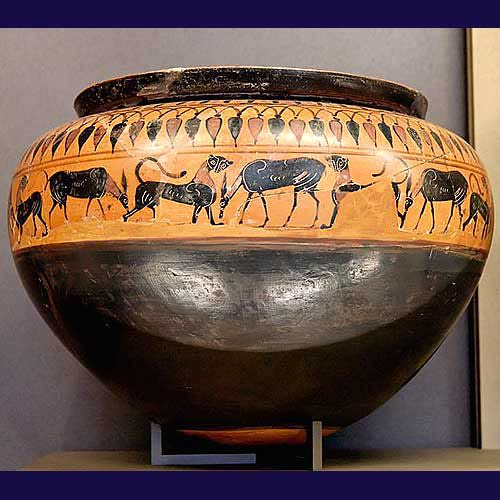 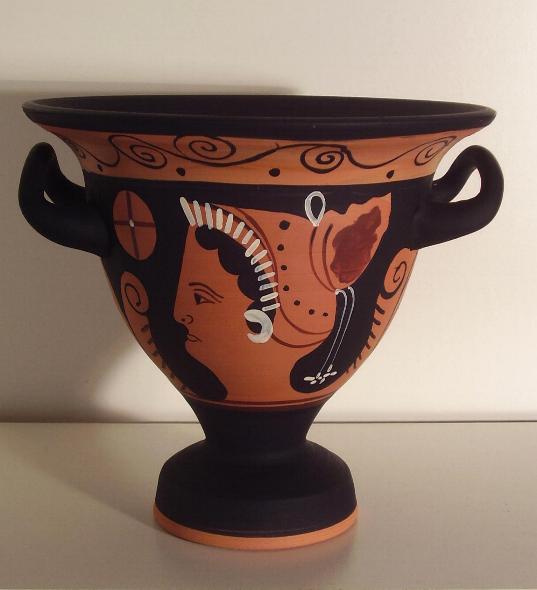 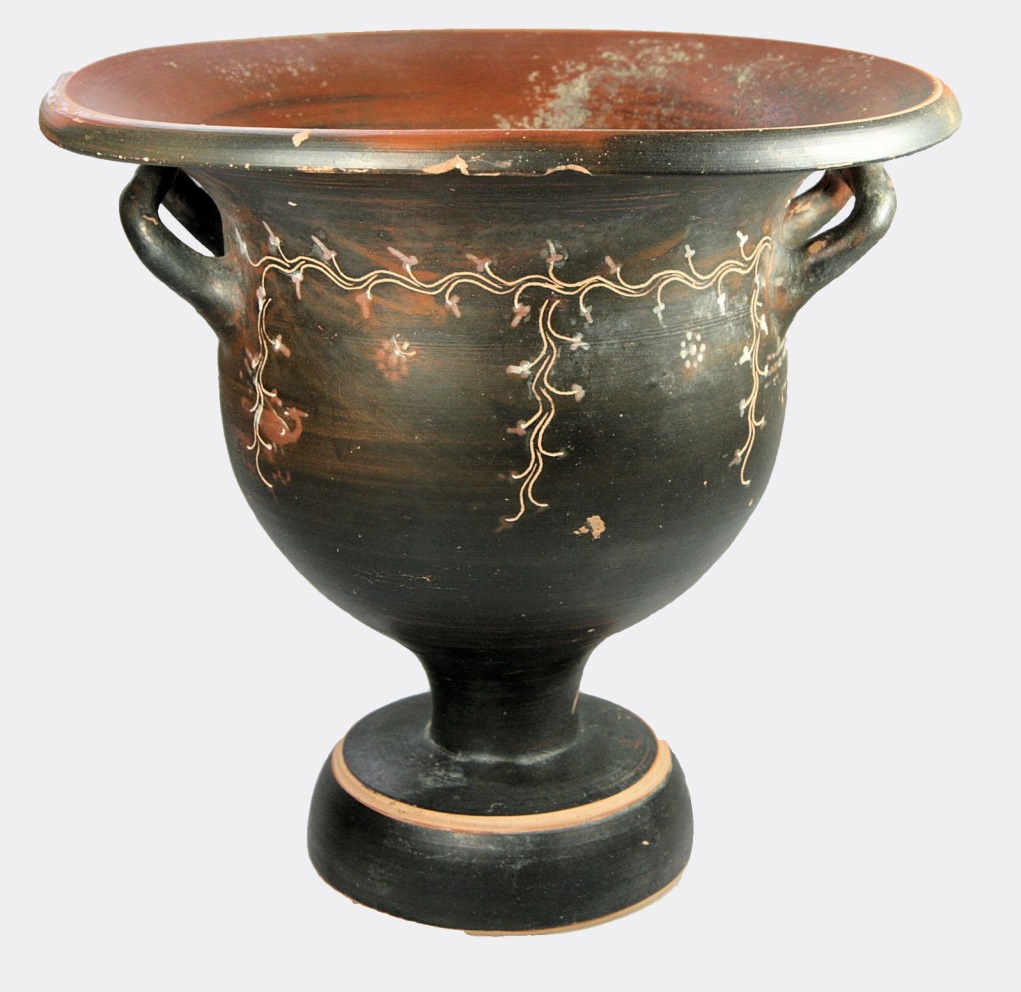 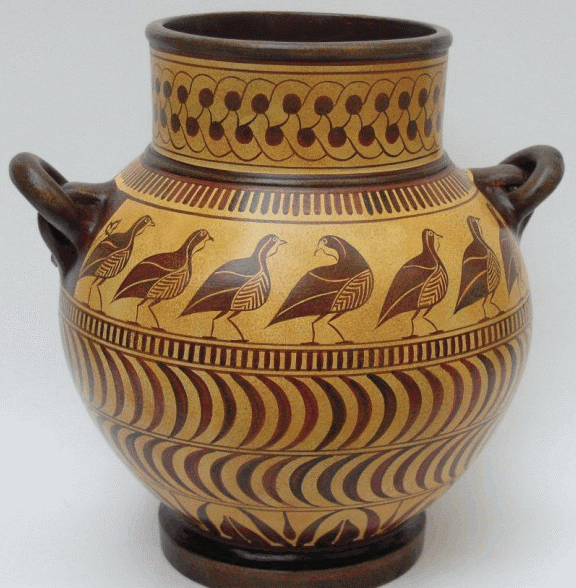 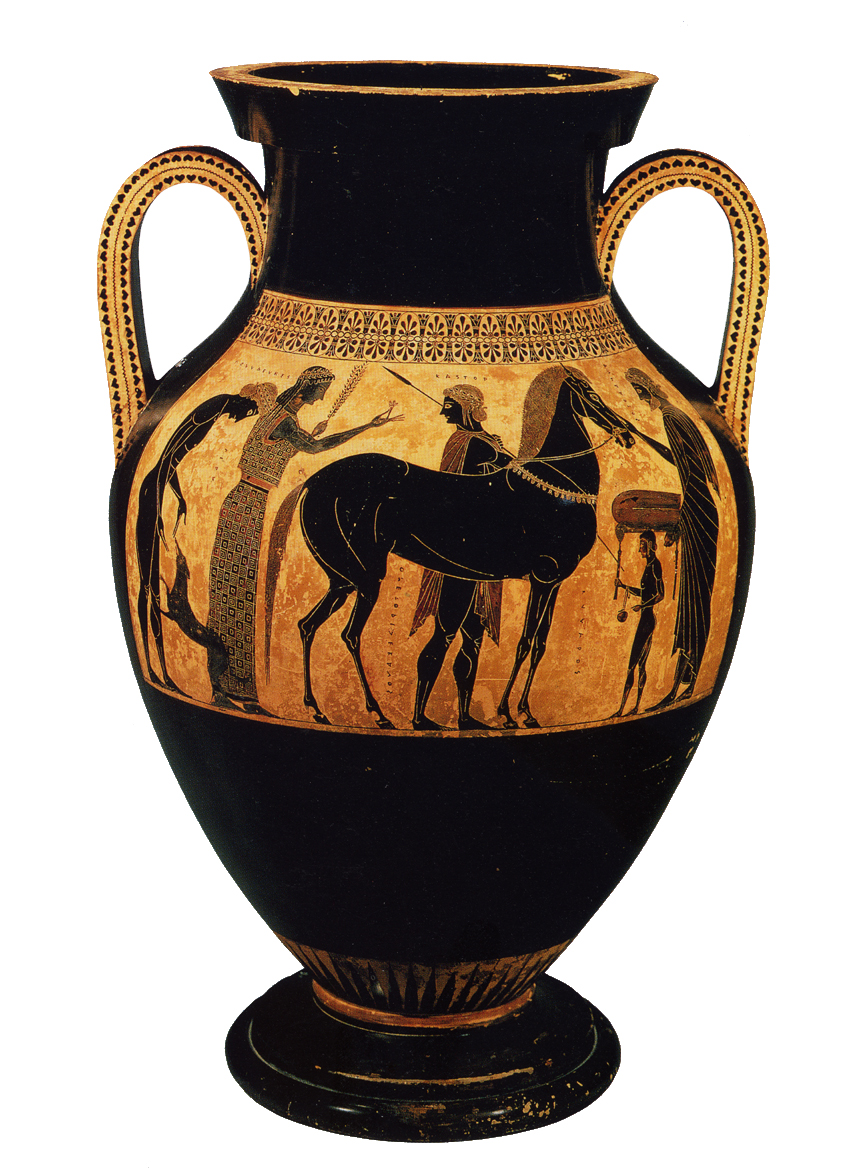 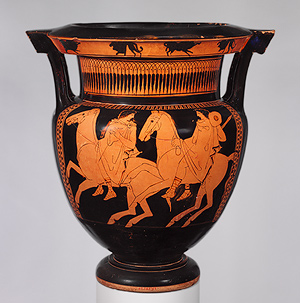 Ancient Roman
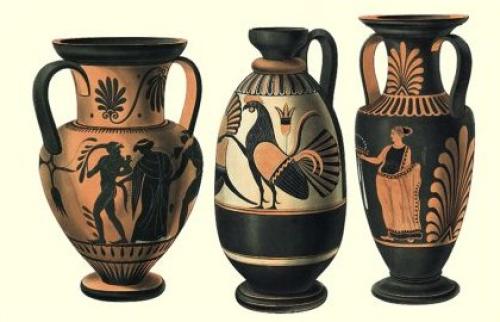 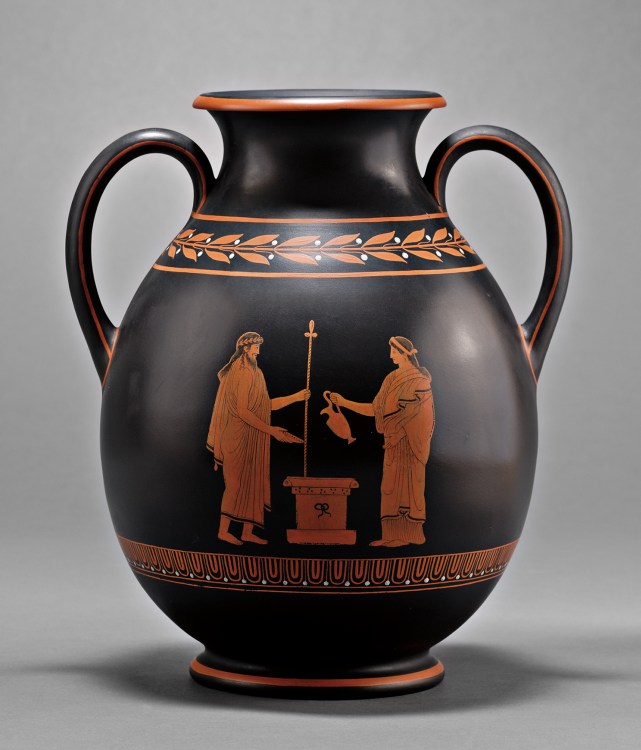 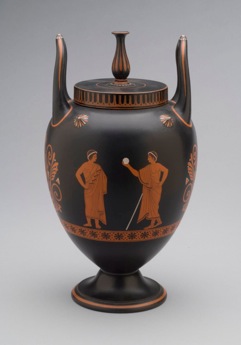 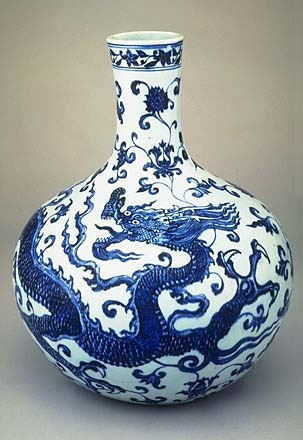 Ancient Chinese Vases
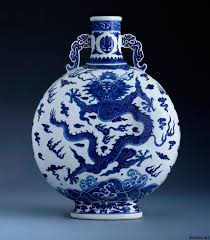 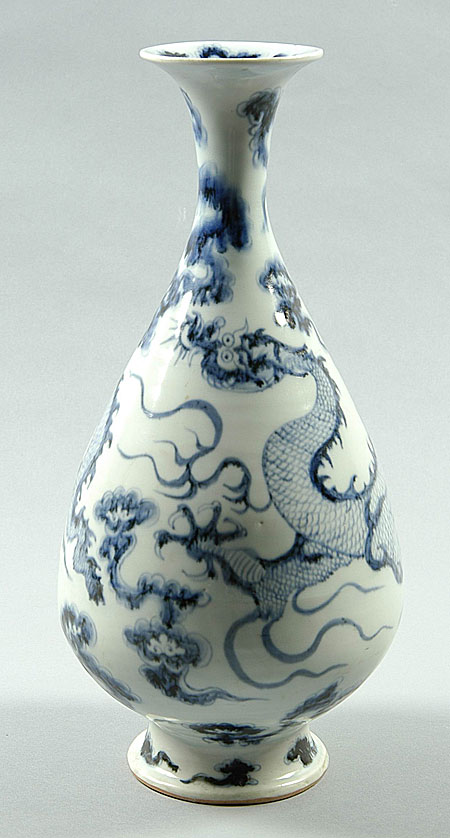 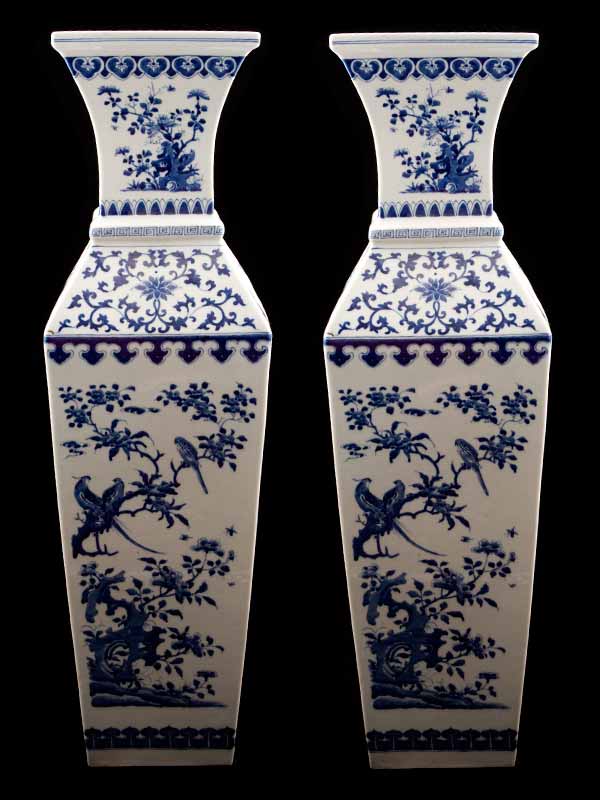 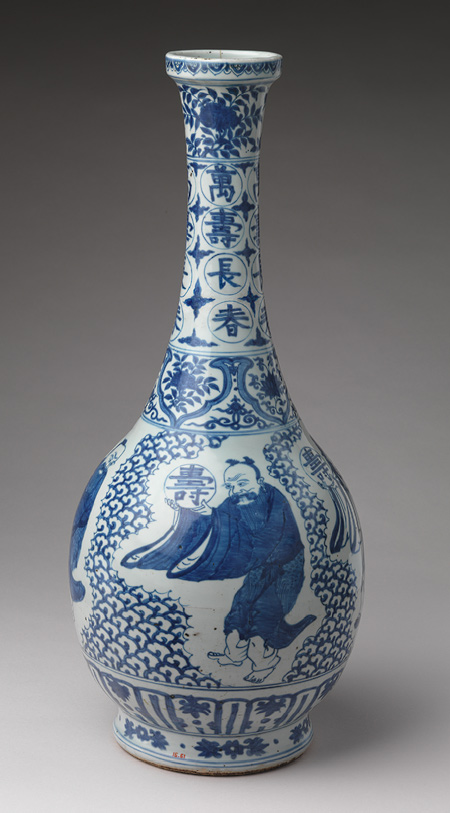 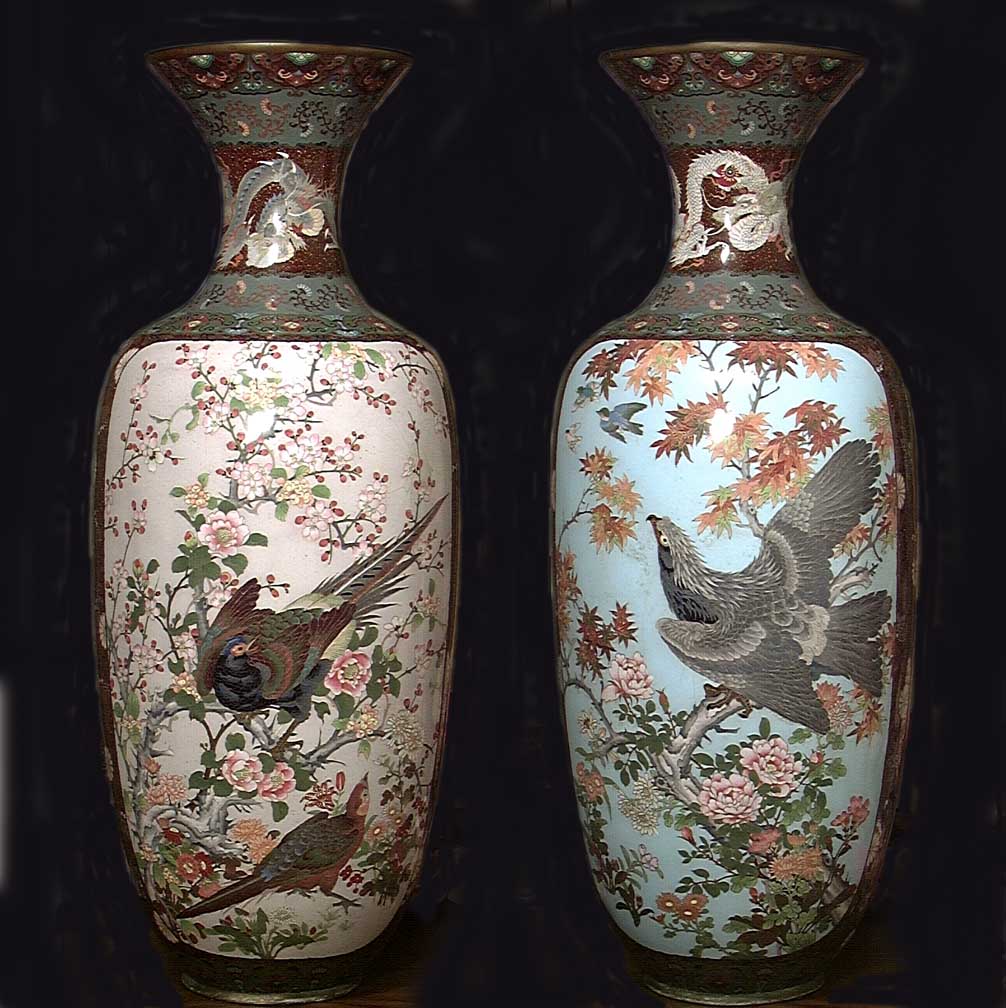 Ancient Japanese
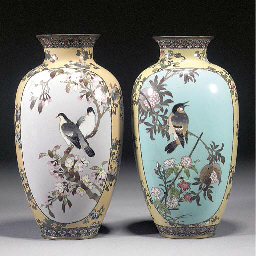